Testbeam schedule
Zhijun Liang
(IHEP, Chinese Academy of Sciences)
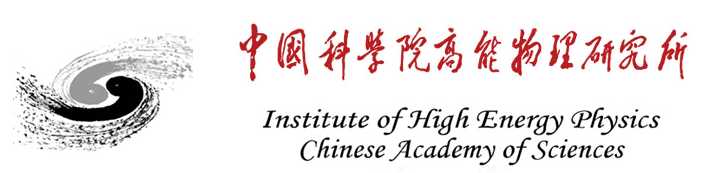 1
[Speaker Notes: Annual strategy planning session for the joint Key Lab for Particle Detectors and Electronics. 

You can present an overview of the CEPC Detector design, the R&D program, and go over the key technologies to be pursued during the next five years for CEPC. Aim for about 30‘+10’ approximately.]
Introduction
Goal: Measurement the spatial resolution in beam test
Requirement 
Beam type: electron/pion/proton 
Beam energy >2GeV
Rate >1kHz
Timeline  
Schedule  1~2 test beam every year from 2020 to 2023
2020 : Beam test for 1st MPW chip
2021: Beam test for 2nd /3rd  MPW chip 
2022: Beam test for prototype
2
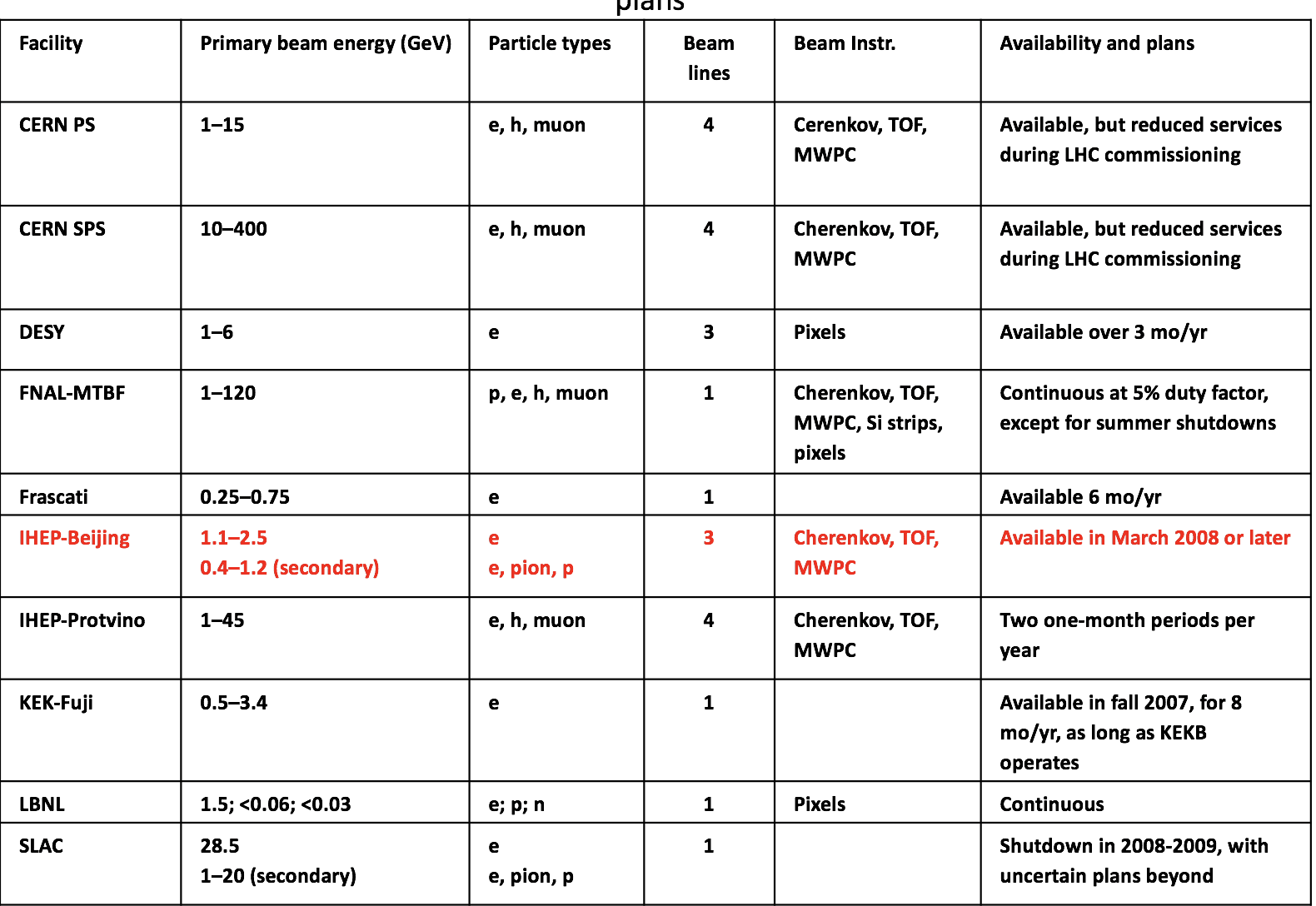 3
First test beam for MOST2
Expect to have first beam test on summer 2020  
Aim to test 1st MPW chip 
Minosa telescope for tracking (position information)
3~4GeV , 10kHz electron beam 
Test 2~3 chips each time
Compare performance before and after irradiation
Typical setup in DESY testbeam
Typical setup in DESY testbeam
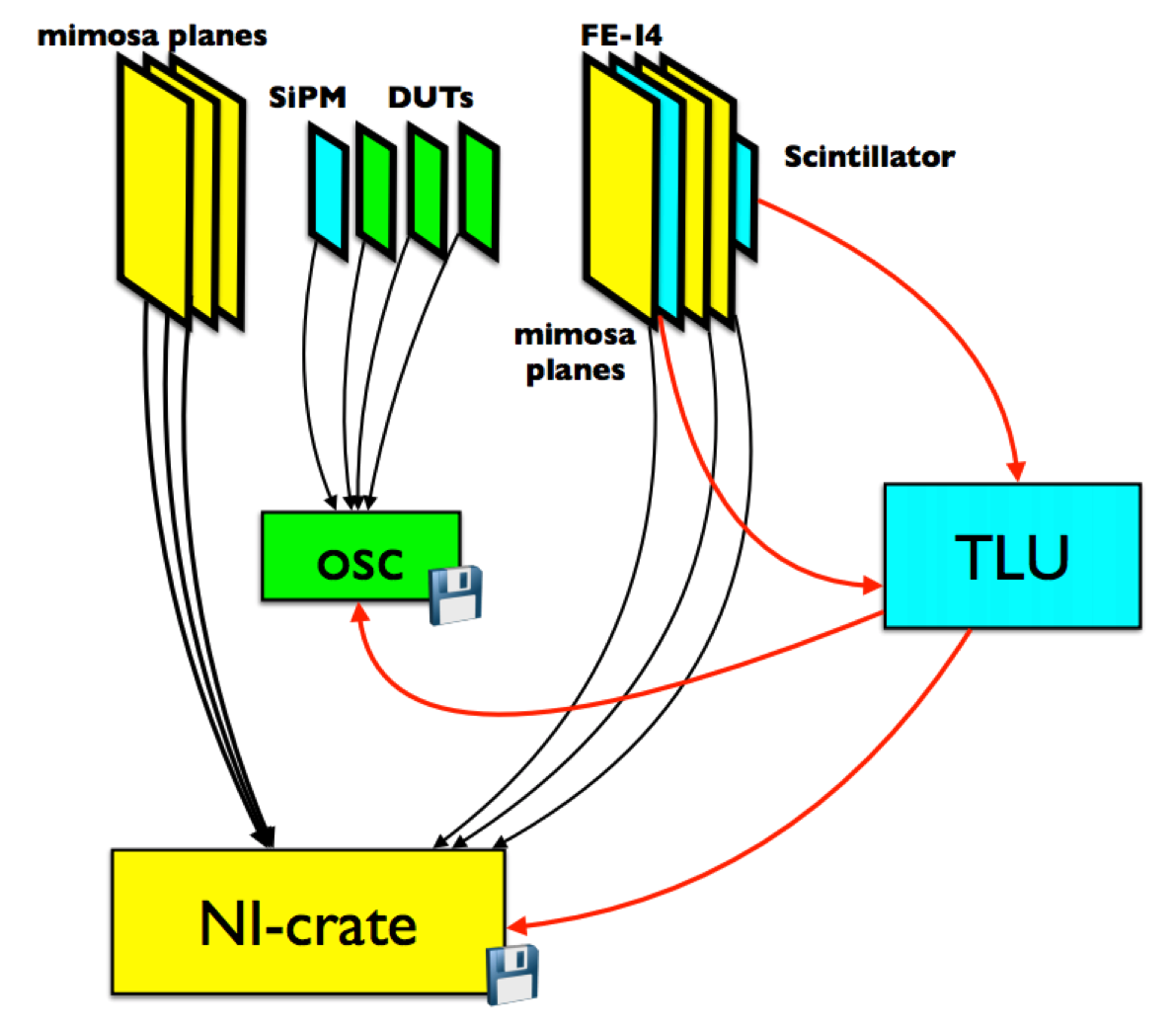 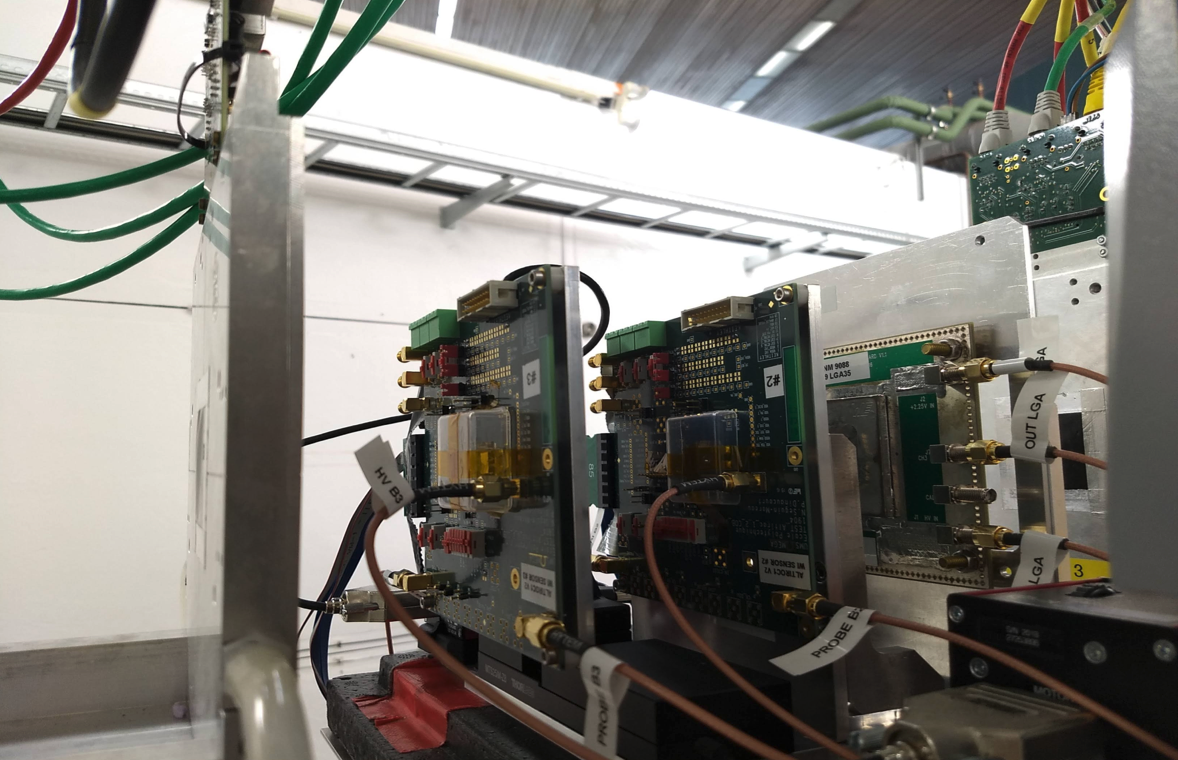 4
First test beam for MOST2: laser test
To prepare the beam test , we need to do laser test  
Test trigger system, synchronize the laser trigger signal with the chip
 and simulate MIP response.  
Two pulse laser  (infra-red laser )
Laser Pulse Frequency can vary from 100Hz ~100kHz
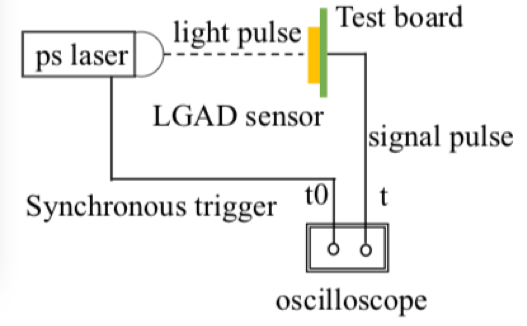 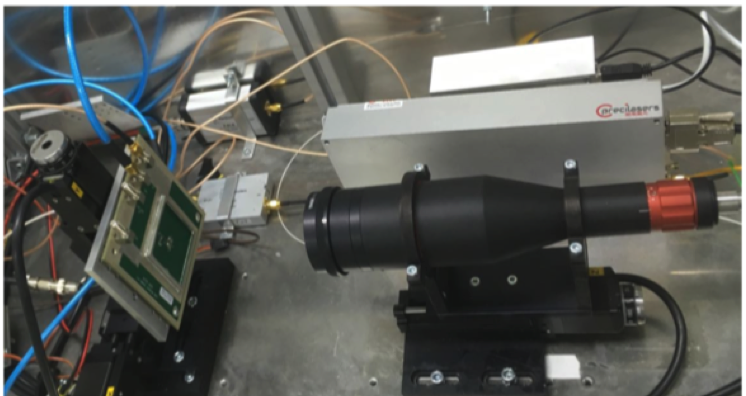 5
First test beam for MOST2: X ray tests
X ray irradiator  in IHEP
Can reach 1MRad in one afternoon
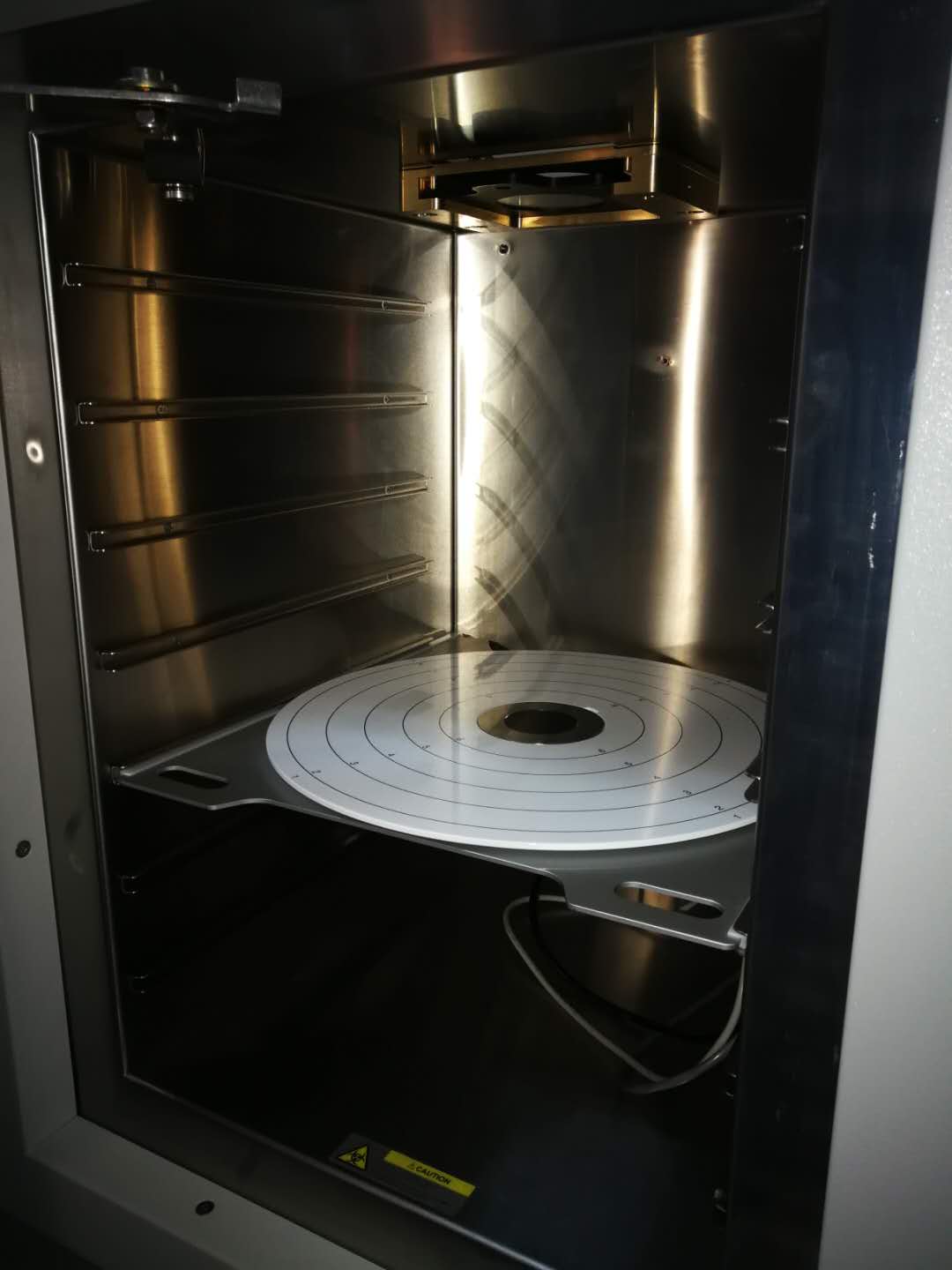 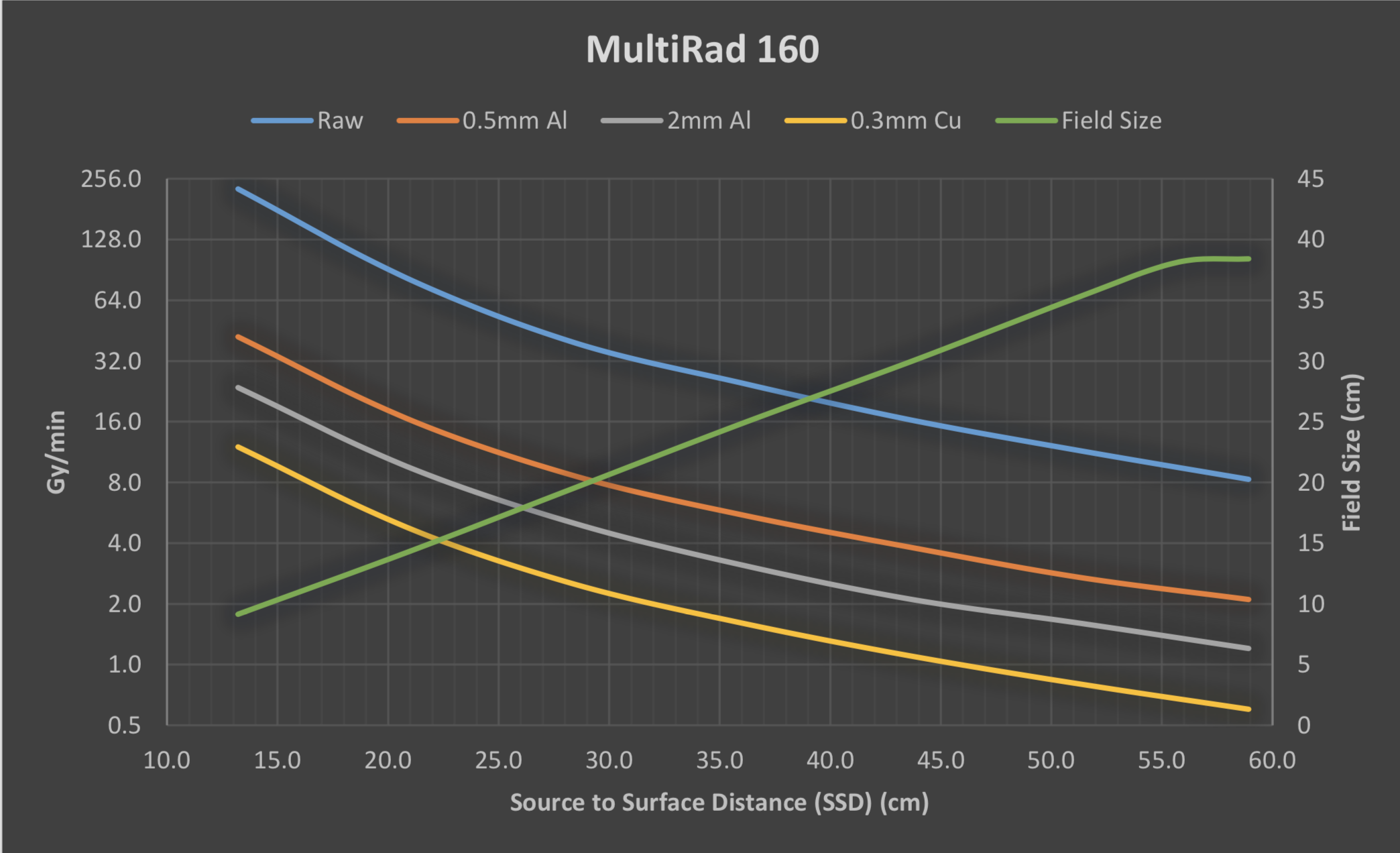 6
First test beam for MOST2: IHEP beam test
Two beam line available in IHEP
E2 line: 2.5GeV， 10~20Hz, electron beam, 104~109  electrons per bunch 
E3 line: 1~2GeV, 1~4Hz, electron/pion/K, single particle  
Plan to use E3 line for some beam test
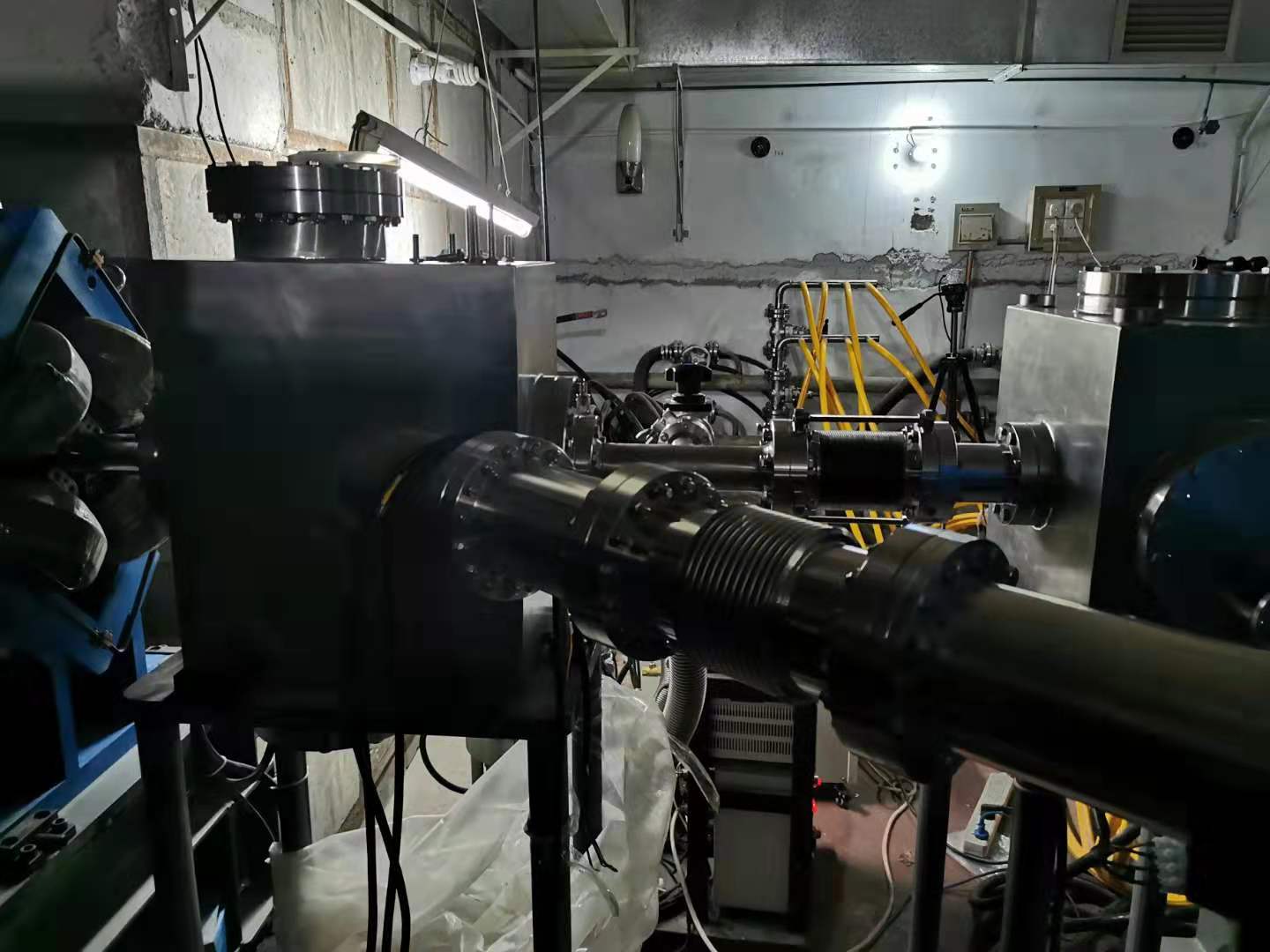 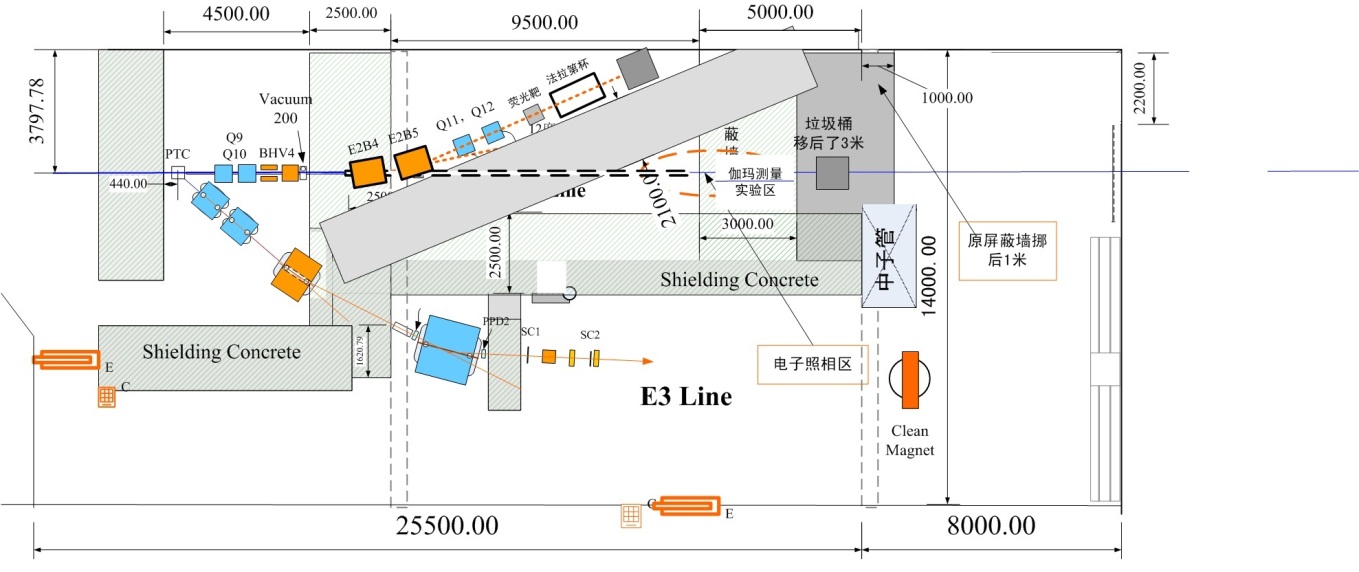 7
Test beam for prototype
Two possibilities
3~4GeV , 10kHz electron beam in DESY
Standalone tracker prototype
tracker prototype + Minosa telescope combined tracking
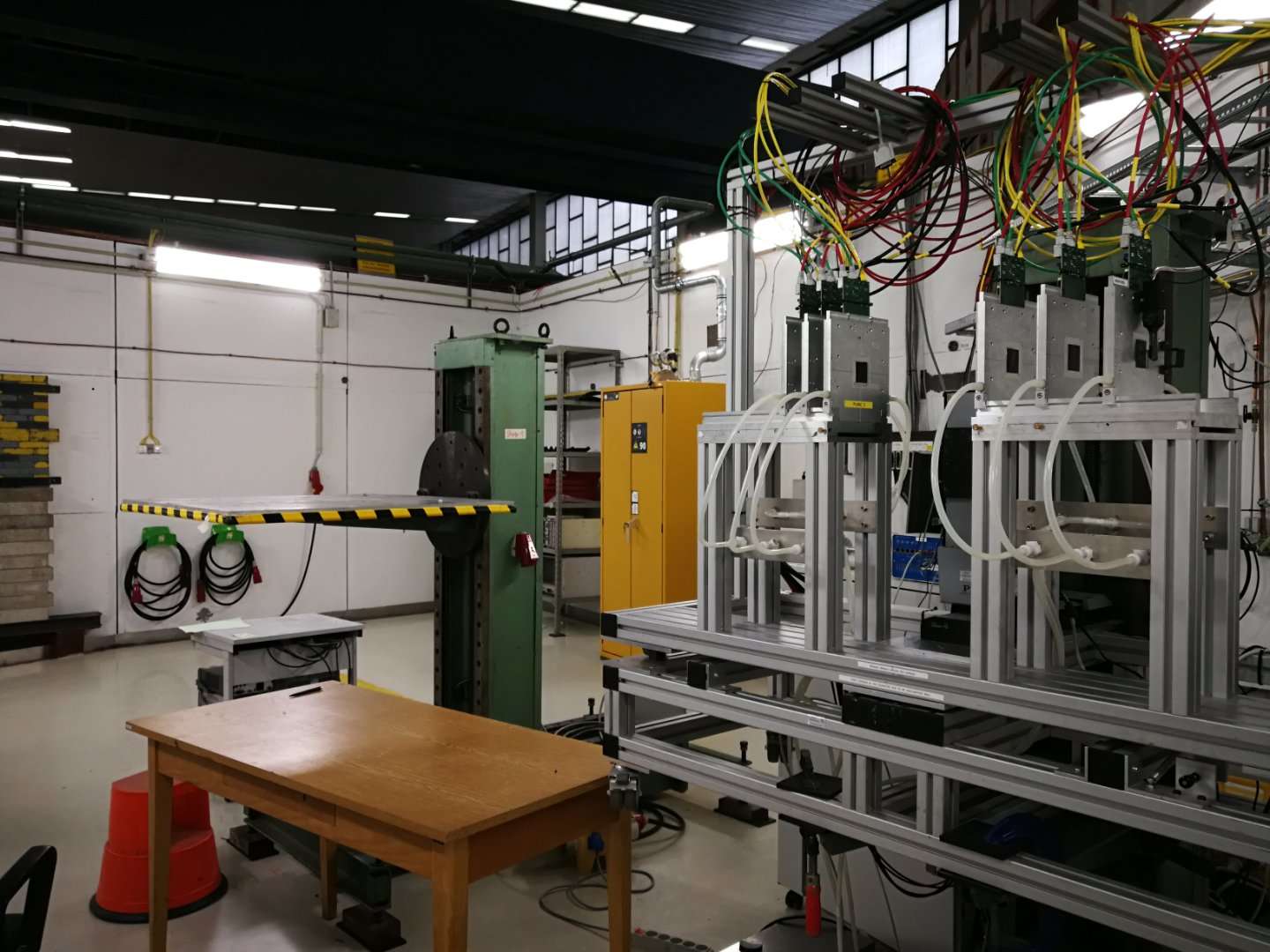 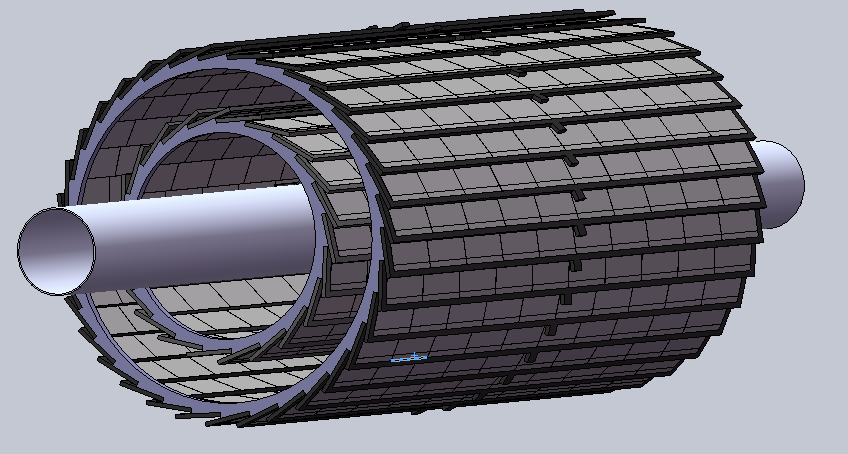 8
Summary
Expect First beam test in DESY in summer 2020
To prepare for it :
 Laser test
IHEP beam test
 X ray irradiation 
Proton irradiation  
Timeline  
Schedule  1~2 test beam every year from 2020 to 2023
2020 : Beam test for 1st MPW chip
2021: Beam test for 2nd /3rd  MPW chip 
2022: Beam test for prototype
9
10
11